Digitalisering og styringsstrukturen
rådsleder Svein Ragnar Kristensen
Samarbeid på tvers - et tema som har utviklet seg sakte i mange år
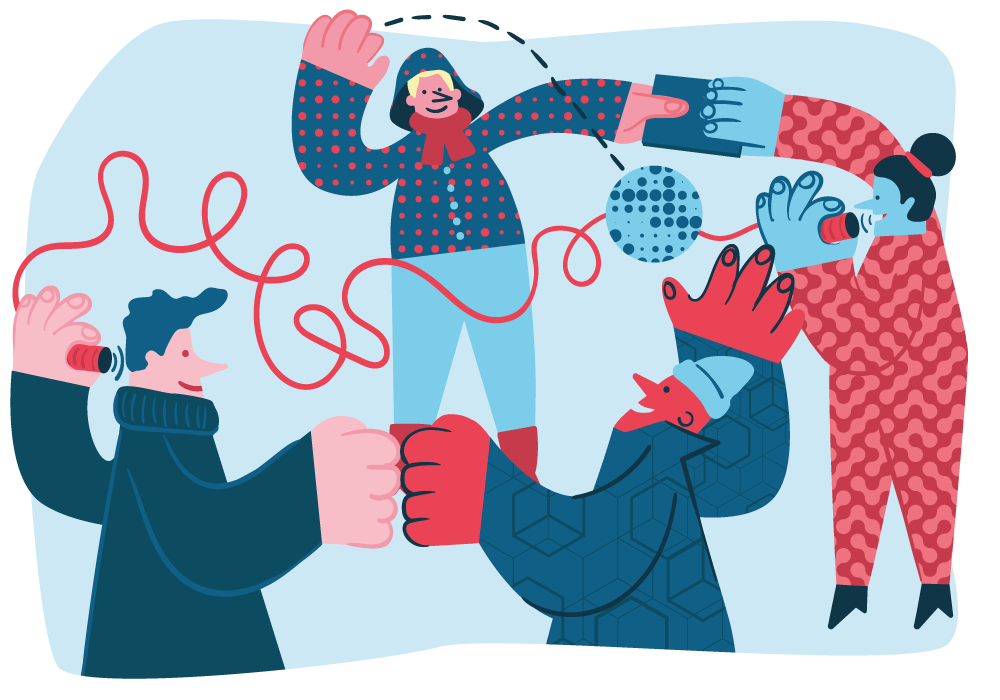 Bedring:
DigiUng
«Gode hver for oss. Best sammen.»
Kjernegruppene
Sammenhengende tjenester
Men det går for sakte…
Vi må fornye oss raskere, vi må prøve raskere og lære raskere – det gjelder også samarbeid
Det vi står ovenfor krever samarbeid på tvers
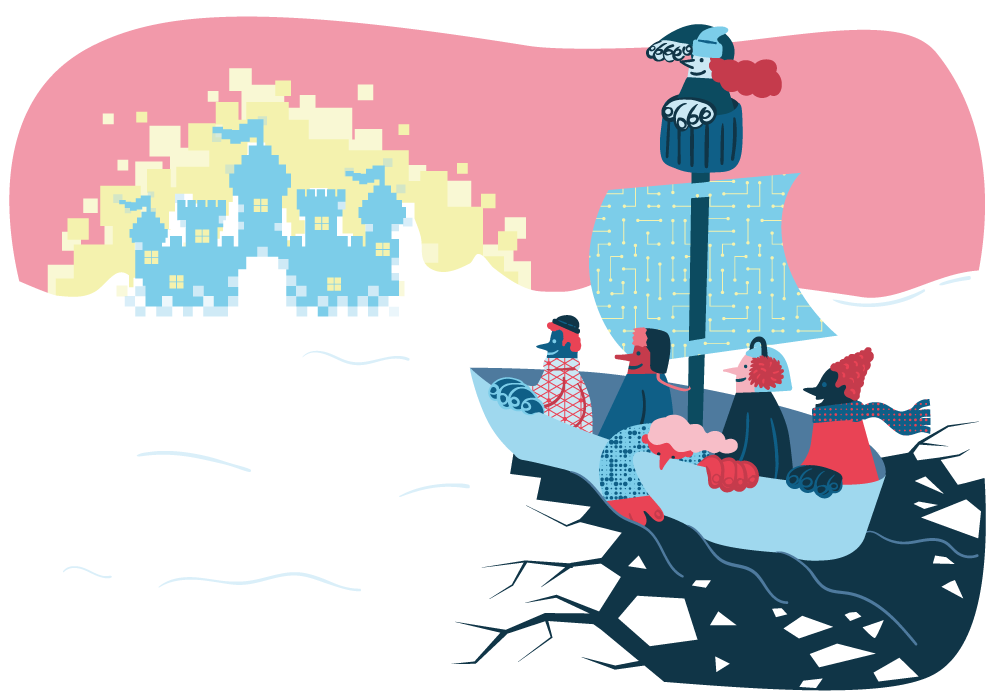 Komplekse samfunnsutfordringer krever at vi våger å tenke nytt og løser oppgaver på nye måter.
Dette krever samarbeid på tvers.
Også for departementene.
«Vi trenger innspill på hvordan vi kan kreve samarbeid på en meningsfull måte.»
- Jonas Gahr Støre
Styringsstrukturen er ikke et hinder i seg selv, men legger opp til å avgrense i stedet for å inkludere

Sektorprinsippet

Forhindret fra å se helheten

Krever at man må ta tak
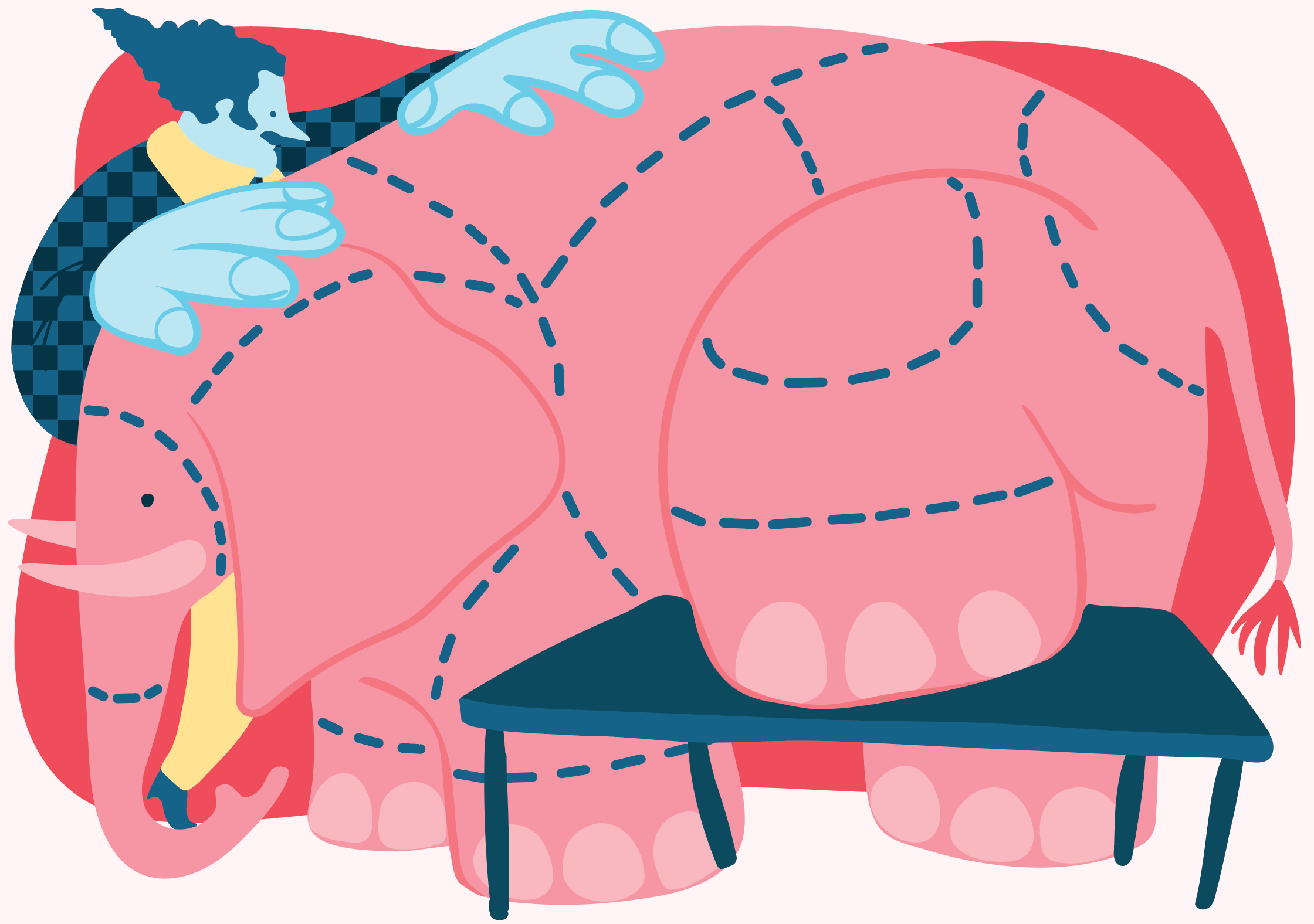 Modne frukter
Felles tildelingsbrev – felles finansiering
Fokus på fornyelse og effekter
Involver samarbeidspartene tidlig
Gjør departementene gode
Gjør noe og lær av det
Lær gjennom egne og andres erfaringer
Bruk erfaringene fra pandemien
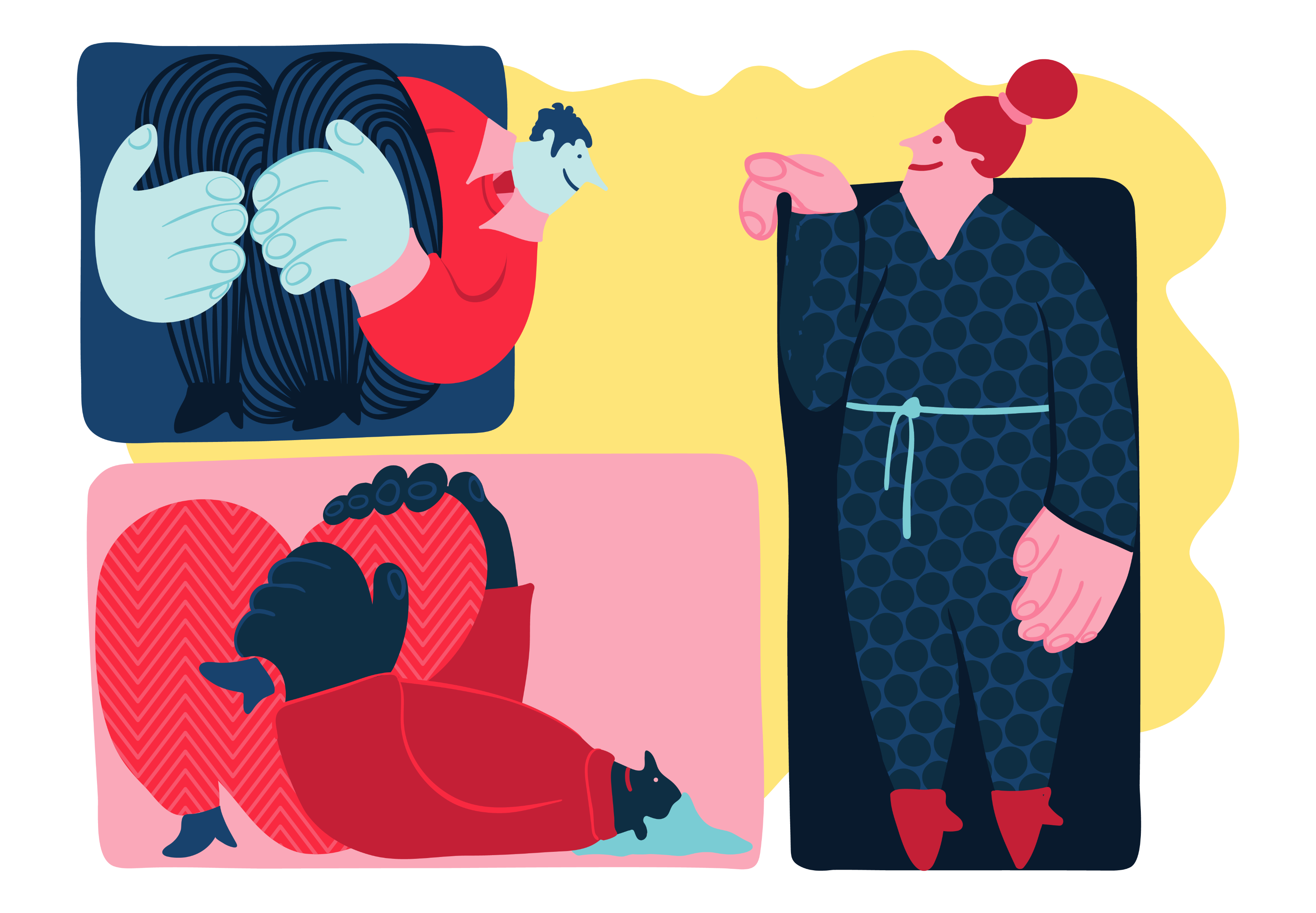 Anbefalinger fra Digitaliseringsrådet
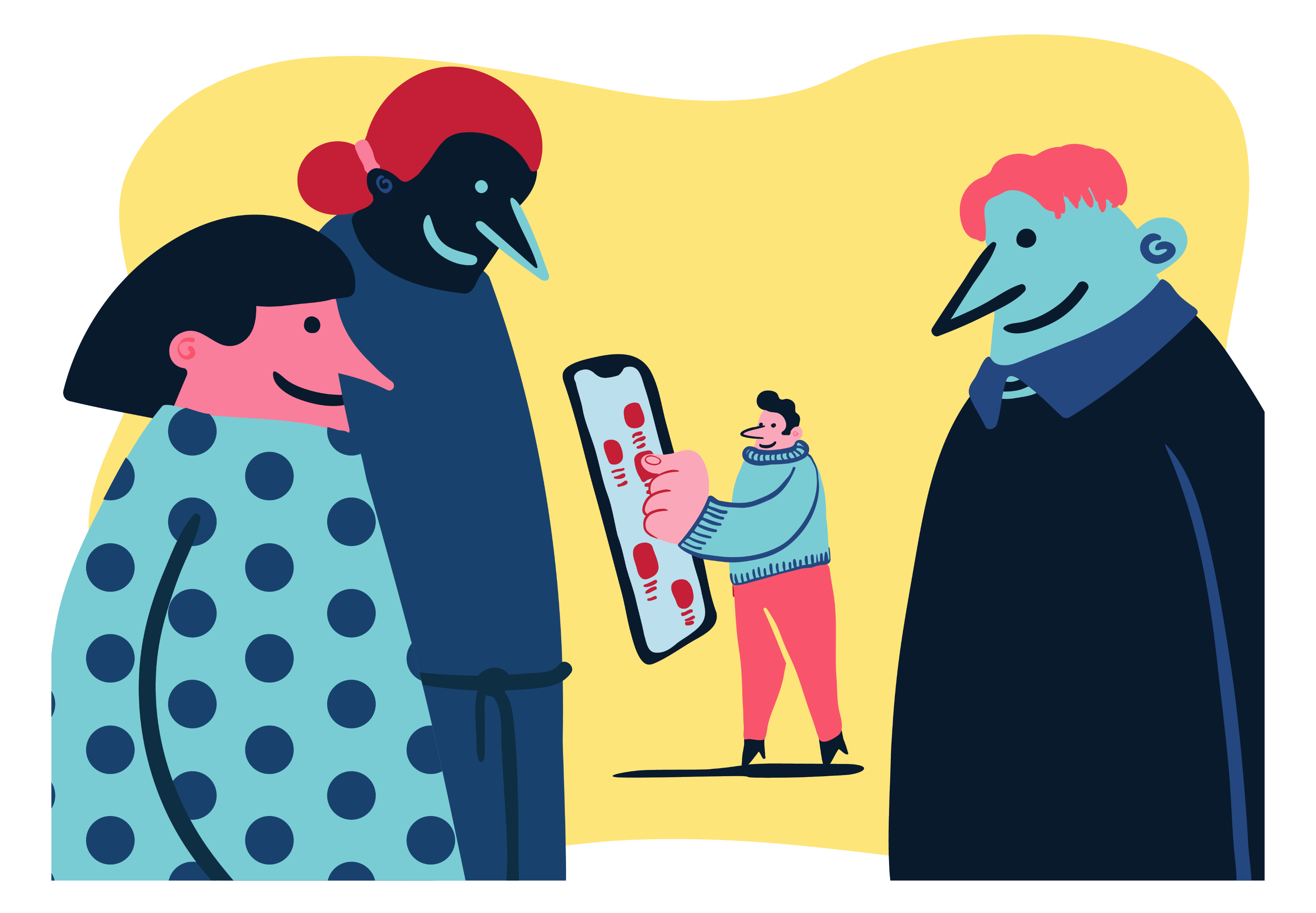 Skap gode samhandlingsarenaer rundt digitaliseringsutfordringer
Utnevn en minister for digitalisering og fornyelse
Den nye digitaliseringsstrategien må legge vekt på gjennomføring
Velkommen til Digitaliseringsrådet!
digitaliseringsradet@digdir.no